Vocabulary 5
Absolution: forgiveness; pardon; release
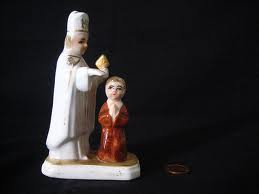 Blatant: obvious
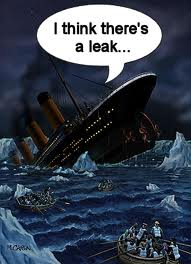 Creditable: praiseworthy
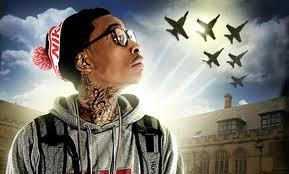 Ensconce: establish firmly in a position
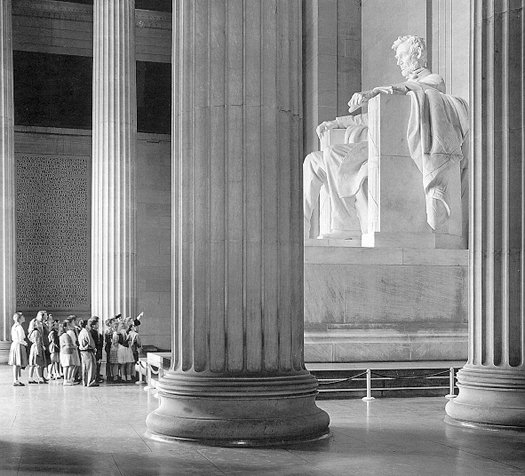 Hasten: hurry; accelerate; rush
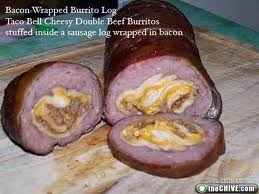 Laceration: cut
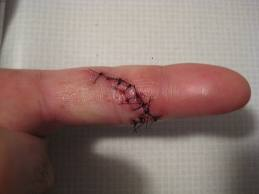 Obdurate: stubborn
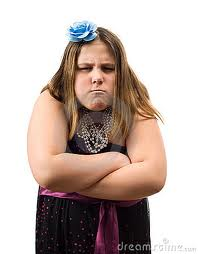 Plausible: believable; reasonable
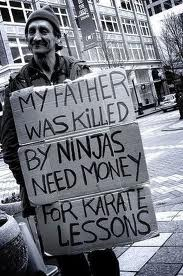 Reprieve: postponement of a sentence
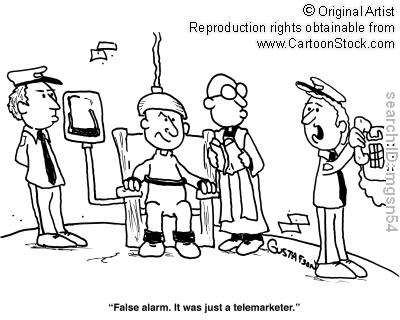 Tawdry: of little value; gaudy
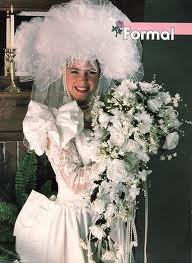